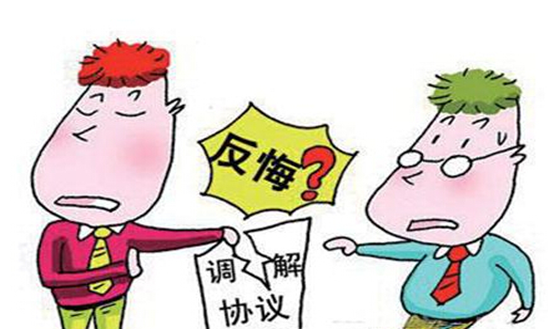 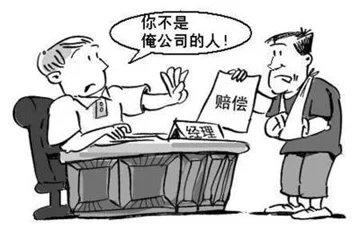 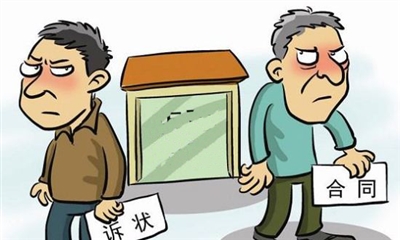 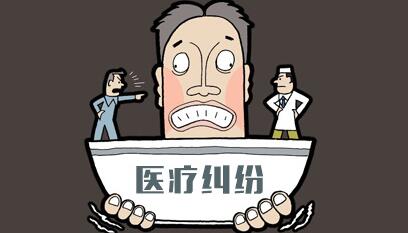 第九课   纠纷的多元解决方式

 总议题：合理选择有效手段
              妥善解决社会纠纷
案例分析：
贵州籍女子龙某在枫桥镇务工，骑车行走期间将老人张某撞伤，龙某负事故全部责任。张某住院治疗期间，花费6000多元，再加上其他费用，向龙某索赔9000多元。龙某离异，还要抚养远在老家的子女，生活极度困难，只肯赔偿3000元。双方就赔偿金额产生分歧。
为解决此事，他们找到枫桥镇的老杨调解中心。老杨调解中心由枫桥镇公安派出所退休民警杨光照等人于2008年成立，专为群众调解纠纷。大家都称呼杨光照为“老杨”。老杨主持这次调解，他先与龙某进行沟通，然后与张某的家人交流，接着再将沟通情况反馈给龙某。调解持续近一个小时，张某家人同意在赔偿金额上让步。龙某同意马上借钱给付对方。一场纠纷就此结束。老杨说，如果双方不能达成调解协议，张某与龙某只能打官司，龙某肯定要根据法律规定承担赔偿责任，但由于她无力承担，张某反而无法顺利拿到赔偿，导致矛盾激化。
一、以和为贵选调解
1、调解（P83）
和解与调解的区别：和解是当事人双方达成合意，调解是通过第三方排解疏导、说服教育而达成的协议。
含义：
通过第三方的排解疏导、说服教育，促使发生纠纷的当事人自愿达成协议，从而解决纠纷的活动。
调解分为诉讼调解和诉讼外调解
案例分析
小郭和小慧在离婚过程中因孩子抚养权归属问题发生争执。
某企业因发明专利申请被驳回与行政机关发生争议。
小何因所购商品房存在质量问题与开发商发生纠纷。
思考：以上哪些纠纷可以通过仲裁方式解决？为什么?
案例分析
某企业因发明专利申请被驳回与行政机关发生争议。
小何因所购商品房存在质量问题与开发商发生纠纷。
小郭和小慧在离婚过程中因孩子抚养权归属问题发生争执。
不可以仲裁
可以仲裁解决
不可以仲裁
小何与开发商的纠纷是平等主体间的合同纠纷，可以通过仲裁方式解决；
小郭与小慧关于孩子抚养权归属的纠纷属于平等主体间的人身权纠纷，不能通过仲裁方式解决；
某企业因发明专利申请被驳回与行政机关发生的行政争议，属于依法应当由行政机关处理的行政争议，不能通过仲裁方式解决。
第三条   下列纠纷不能仲裁： 相关连接84
（一）婚姻、收养、监护、扶养、继承纠纷；
（二）依法应当由行政机关处理的行政争议。
二、便捷经济选仲裁
1、仲裁的分类（P84）
仲裁是解决纠纷的一种有效途径，包括商事仲裁、劳动争议仲裁、农村承包合同纠纷仲裁等。在现实生活中，比较常见的是商事仲裁。
2、商事仲裁（P84）：
（1）商事仲裁的适用范围：平等主体当事人之间发生的合同纠纷或者其他财产权益纠纷时，双方可以提交仲裁机构进行商事仲裁。
二、便捷经济选仲裁
为什么有合同或财产纠纷一般都选择商事仲裁而不去诉讼？
商事仲裁自愿订立、程序灵活、一裁终局，省时省钱，便捷经济，且裁决一经作出，即发生法律效力。
商事仲裁“一裁终局”是区别与诉讼的一个重要优势。诉讼可以一审二审再审，费时费钱。商事仲裁与诉讼，只能选一个
（2）商事仲裁制度
①或裁或审：在商事仲裁与诉讼之间，当事人只能选择其一加以适用。
②自愿订立：当事人申请仲裁，须以双方自愿订立的有效仲裁协议为前提。
③一裁终局：一裁终局，裁决一经作出，即发生法律效力
④灵活保密：仲裁程序比较灵活，仲裁审理一般不公开进行
自主性、平等性、灵活性、快捷性、经济性、专业性。
商事仲裁与劳动争议仲裁的区别
解决的是主体当事人之间发生合同纠纷或者其他财产权益的纠纷
解决的是劳动者与用人单位的劳动争议
劳动争议仲裁是劳动争议诉讼的必经程序
在仲裁与诉讼之间，当事人只能选择其一加以适用
申请仲裁必须以双方自愿订立的有效仲裁协议为前提（需要双方都同意）
劳动仲裁的申请不需要事先订立仲裁协议
     （不需双方都同意）
判断：哪些可以通过仲裁方式解决？为什么？
1.父亲去世后房屋拆迁养子女与亲生子女遗产继承纠纷。 
2.张三某与深圳市丰巢互动媒体有限公司相关劳动合同纠纷。
3.某某公司与比亚迪股份有限公司侵害发明专利权纠纷。
4.王某与同事打架，对派出所调解不服，向市局申请仲裁。
5.某美妆博主申请外观专利被知识产权局驳回，申请国家专利局仲裁
×属于继承纠纷
√
√
×非合同非财产纠纷
× 双方不是平等主体
注意：通常出现在合同的争议解决条款中，并应当载明仲裁的意思表示、仲裁事项、选定的仲裁委员会等信息。
	例如：      合同中关于仲裁可以这样表述：“因本合同引起的或与本合同有关的任何争议，均应提交××仲裁委员会，按照申请仲裁时该仲裁委员会现行有效的仲裁规则进行仲裁。仲裁裁决是终局的，对双方均有约束力。
案例分析
2016年5月10日，江苏省响水县人民法院就陆某诉徐某、绿洁油脂厂股权转让纠纷案作出执行裁定书，裁定徐某、绿洁油脂厂偿还陆某投资款80万元，徐某拒绝签收该执行裁定书。2016年5月11日，该院要求徐某对其个人财产情况进行申报，徐某对其领取的拆迁补偿款的去向作出虚假申报。2016年9月21日、10月5日，因徐某仍拒不执行裁定，分别被响水县法院拘留十五日，但徐某仍拒不执行裁定。

响水县法院将徐某涉嫌违法的线索移送公安机关，公安机关依法立案侦查，并对于徐某采取强制措施。经响水县检察院提起公诉，响水县法院于2018年5月9日作出判决，认定被告人徐某犯拒不执行判决、裁定罪，判处有期徒刑三年。徐某不服提起上诉，盐城中院裁定，驳回上诉，维持原判。
思考：（1）本案中，法院做出的执行裁定书是仲裁裁决吗？
（2）本案中，徐某判刑的过程说明了诉讼有什么特点？
（3）本案涉及几种诉讼？依据是什么法律？都是谁告的谁？
（1）本案中，法院做出的执行裁定书是仲裁裁决吗？
不是，仲裁裁决由仲裁机构做出，不是由法院做出。
（商事仲裁与诉讼之间，只能选一个，一裁终局。）
解决纠纷的最后途径：诉讼
俗称“打官司”
由人民法院依照法定程序解决具体纠纷的活动
（2）本案中，徐某是因为什么入刑的？说明诉讼有什么特征？
本案中，徐某因股权转让纠纷被陆某诉讼至法院，判决后拒不履行裁定，并虚假申报，隐匿转移财产，而被法律移送公安机关立案侦查，随后被公诉机关起诉而至法院，最终被法院判罪入刑。
公权性：人民法院代表国家行使审判权。
强制性：以国家强制力为后盾。
终局性：人民法院生效裁判所确定的当事人之间的权利义务关系是终局的。
程序性：人民法院、当事人及其他诉讼参与人严格遵守法定程序解决纠纷。
（3）本案涉及几种诉讼？依据是什么法律？都是谁告的谁？
涉及民事诉讼（民告民）、刑事诉讼（公诉机关告民）两种诉讼！
法律依据类别：
《中华人民共和国民事诉讼法》
《中华人民共和国刑事诉讼法》
《中华人民共和国行政诉讼法》
注意：
刑事附带民事诉讼
在刑事诉讼的过程中：
被害人由于被告人的犯罪行为而遭受物质损失的，有权提起附带民事诉讼。
如果是国家财产、集体财产遭受损失的，人民检察院在提起公诉的时候，可以提起附带民事诉讼。
     以上由于这种损害赔偿的诉讼请求是在刑事诉讼中提出并附带解决的，因此称作刑事附带民事诉讼。
小结：
调解往往成为当事人解决纠纷的优先选择
解决纠纷的多元化方式和途径（P82）
（1）发生纠纷时，人们往往先自行协商，通过和解达成合意，解决纠纷。
（2）无法和解时，人们还可以通过调解、仲裁或者诉讼等方式解决纠纷。
（3）随着“互联网＋”时代的到来，我国开始建设在线矛盾纠纷多元化解平台，充分发挥其在线咨询、评估、调解、仲裁的功能，为纠纷主体提供更加方便、快捷、高效的纠纷解决途径。